EECE.2160ECE Application Programming
Instructors:  
Dr. Michael Geiger
Summer 2016

Lecture 12:
Dynamically allocated data structures
Lecture outline
Announcements/reminders
Program 8 due Monday, 6/20
Program 9 due Friday, 6/24
P1-P4 grades complete; regrades due 6/24 (deadline for all programs)
Fix errors and overwrite old file in Dropbox folder—do not create new version of same file
E-mail Dr. Geiger once new submission uploaded
Exam 3: Thursday, 6/23
Will be allowed one 8.5” x 11” note sheet

Today’s class
Dynamically allocated data structures
6/17/16
2
ECE Application Programming: Lecture 12
Review: dynamic memory allocation
Basic block allocation:
	void *malloc(size_t size);
Allocate block and clear it:
	void *calloc(size_t nmemb, 
					size_t size);
Resize previously allocated block:
	void *realloc(void *ptr,
					size_t size);
Deallocation function:
	void free(void *ptr);
6/17/16
3
ECE Application Programming: Lecture 12
Review: dynamically allocated arrays
1-D array
arr = (int *)malloc(n * sizeof(int));
Can then use array notation: arr[i] = 0;
2-D array
Data type: “pointer to pointer”: int **twoDarr;
1st dimension depends on # rows
twoDarr = (int **)malloc(nRows * sizeof(int *));
2nd dimension depends on # columns
Must allocate for each row
for (i = 0; i < nRows; i++)
	twoDarr[i] = (int *)malloc(nCols * sizeof(int));
6/17/16
4
ECE Application Programming: Lecture 12
Review: Dynamically allocated strings
Strings  arrays of characters
Basic allocation: based on string length
sizeof(char) is always 1
Need to account for null character
Example: copying from s to str
char *str = (char *)malloc(strlen(s) + 1);
strcpy(str, s);

Note: dynamically allocated strings must be deallocated when you are done with them
6/17/16
5
ECE Application Programming: Lecture 12
Dynamic allocation and structures
Can use sizeof() to get # bytes in structure

Examples (using StudentInfo struct):
StudentInfo *p;
p = (StudentInfo *)malloc(sizeof(StudentInfo));

StudentInfo *arr;
int n;
printf("Enter array size: ");
scanf("%d", &n);
arr = (StudentInfo *)malloc(n * sizeof(StudentInfo));
6/17/16
6
ECE Application Programming: Lecture 12
Data structures
Data structure: way of storing and organizing data 
Arrays are one relatively inefficient example
Other structures designed to optimize:
Organizing / sorting data
Adding new data
Removing unwanted data
Searching for data
6/17/16
7
ECE Application Programming: Lecture 12
Pointer-based data structures
Many structures extensively use pointers
Each element within structure contains data + pointer(s) to one or more other elements
Usually functions for common operations
Add new element
Dynamically allocate new element
Modify appropriate pointer(s) in other element(s) to point to new element
Set pointer(s) in new element to point to other(s)
Delete element
Modify pointer(s) in other element(s) so they don’t point to element being removed
Deallocate removed element
Find element
Follow pointers to move from one element to next
6/17/16
8
ECE Application Programming: Lecture 12
Linked list
Simple pointer-based structure: linked list
Each element (node) contains data + pointer to next element in list
Last element points to NULL
Program using list needs pointer to first node


Image source: http://en.wikipedia.org/wiki/Linked_list
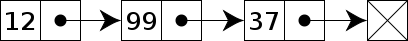 6/17/16
9
ECE Application Programming: Lecture 12
Linked list definition
Structure to hold list of integers
typedef struct node {
	int value;		     // Data
	struct node *next;  // Pointer to
						 //  next node
} LLnode;
Note definition style has changed slightly
Type “name” both before and after { }
Name before (struct node) is necessary to use type inside structure definition
Name after (LLnode) can be used in rest of program
6/17/16
10
ECE Application Programming: Lecture 12
Adding to list
Simplest form (unordered list): add new item to beginning of list

LLnode *addNode(LLnode *list, int v) {
	LLnode *newNode;

	// Allocate space for new node; exit if error
	newNode = (LLnode *)malloc(sizeof(LLnode));
	if (newNode == NULL) {
		fprintf(stderr, 
				"Error: could not allocate new node\n");
		exit(0);
	}

	newNode->value = v;    // Copy value to new node
	newNode->next = list;  // next points to old list
	return newNode;
}
6/17/16
11
ECE Application Programming: Lecture 12
Next time
File, character, and line I/O

Reminders:
Program 8 due Monday, 6/20
Program 9 due Friday, 6/24
P1-P4 grades complete; regrades due 6/24 (deadline for all programs)
Fix errors and overwrite old file in Dropbox folder—do not create new version of same file
E-mail Dr. Geiger once new submission uploaded
Exam 3: Thursday, 6/23
Will be allowed one 8.5” x 11” note sheet
6/17/16
12
ECE Application Programming: Lecture 12